Semantisatieverhaal A:
De postduif van Delft. In de stad Delft woonde een slimme postduif met een bijzonder kenmerk, iets waaraan je iets of iemand kunt herkennen, hij had namelijk een hele witte kop. Op een dag merkte Mila, een klein meisje uit de stad, iets vreemds. De duif had geen briefje bij zich zoals de postduiven van haar opa, maar een klein, stevig pakje. Ze kreeg er een vreemd gevoel bij. “Ik vrees, ik ben er bang voor, dat deze duif geen gewone postduif is,” zei Mila tegen haar opa. “Misschien wordt hij gebruikt door een crimineel, door een boef!” Samen besloten ze de duif te volgen. Dat was lastig, want hij vloog snel. Maar met wat geduld zagen ze hem landen op het dak van een gebouw. Daar konden ze hem eenvoudig -makkelijk, simpel- vangen. “We moeten dat pakje laten filteren, om te weten wat het is,” zei opa. Filteren betekent controleren of iets klopt. Ze belden de politie. Toen de agenten kwamen, maakten ze het pakje open. Daar zat een apparaatje in met een batterij. De batterij had genoeg energie om de duif weken te volgen. De energie is de kracht waardoor iets werkt. De politie onderzocht het apparaatje en ze vonden alle dagen, tijden en plaatsen waar de duif had gevlogen. “Deze informatie is heel betrouwbaar – is juist, kloppend-, “zei de politie. “Iemand gebruikt deze postduif  om verboden spullen te smokkelen – een slimme manier om mensen te misleiden, iets laten geloven wat niet klopt, zonder dat iemand het doorhad. Met de informatie uit dit apparaatje kunnen we de crimineel vinden.” De volgende dag stond het in de krant: “Meisje ontdekt duif met verdacht pakje!” Mila kreeg een medaille van de burgemeester. Ze had haar kennis, al de dingen die ze wist gebruikt èn goed opgelet. Het is prachtig dat dieren zo goed getraind kunnen worden. Maar het nadeel of de vervelende kant is dat criminelen slimme dieren kunnen gebruiken om slechte dingen te doen.
A
[Speaker Notes: Woordenoverzicht
het nadeel: de vervelende kant van iets
het kenmerk: iets waaraan je iets of iemand kunt herkennen, bijvoorbeeld een snor
betrouwbaar: juist, kloppend
filteren: controleren of iets klopt
de crimineel: de boef
misleiden: iets laten geloven wat niet klopt
de kennis: de dingen die je weet
vrezen: ergens bang voor zijn
de energie: de kracht waardoor iets werkt
eenvoudig: makkelijk, simpel]
Gerarda Das
Antoinette Duijf 
Mandy Routledge
Francis Vrielink
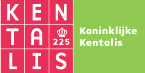 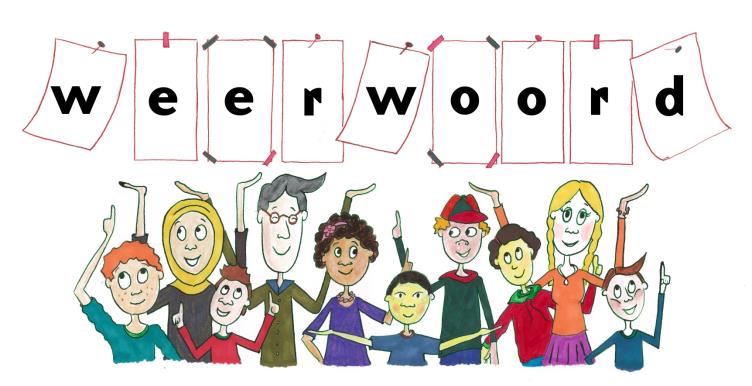 Week 28 – 8 juli 2025
Niveau A
het kenmerk
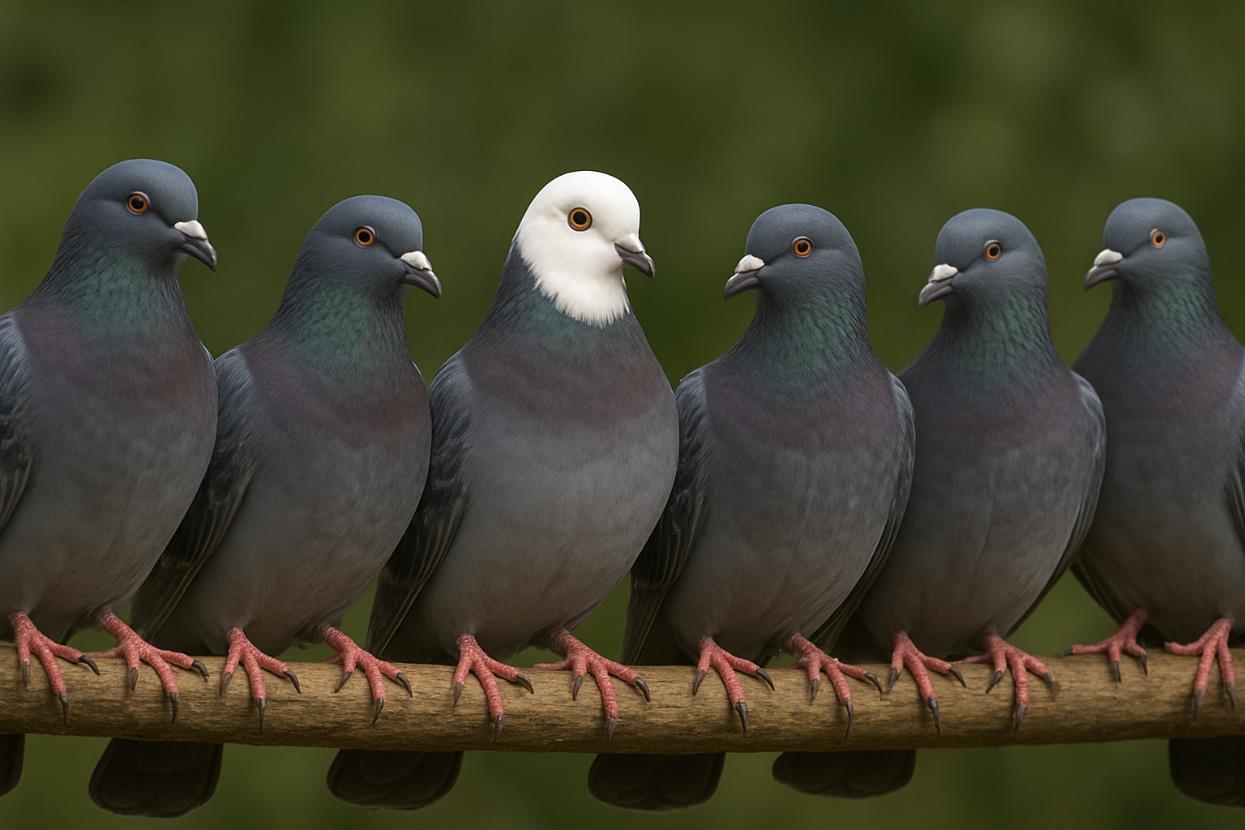 vrezen
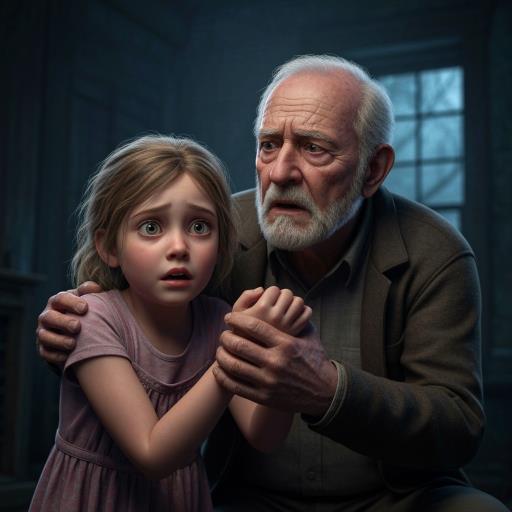 de crimineel
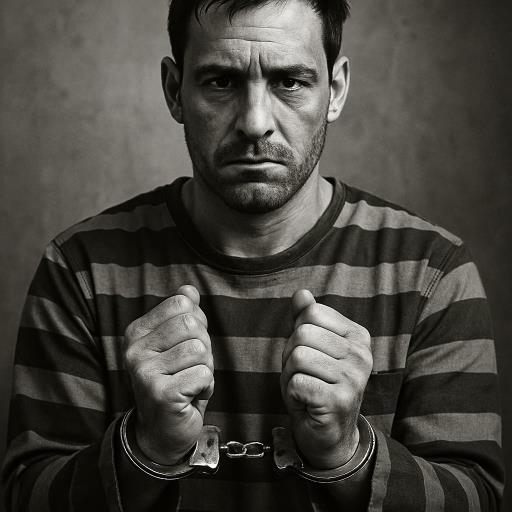 eenvoudig
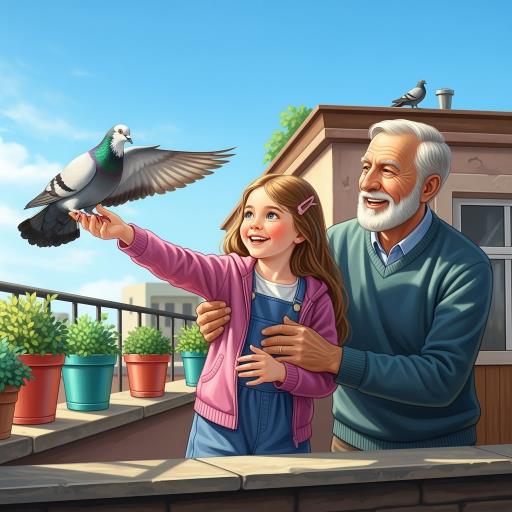 filteren
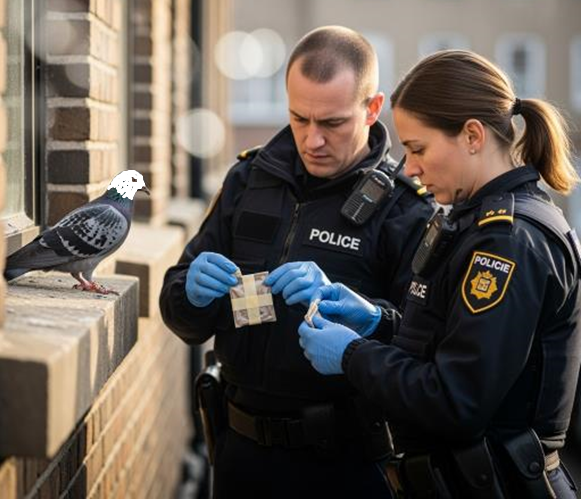 de energie
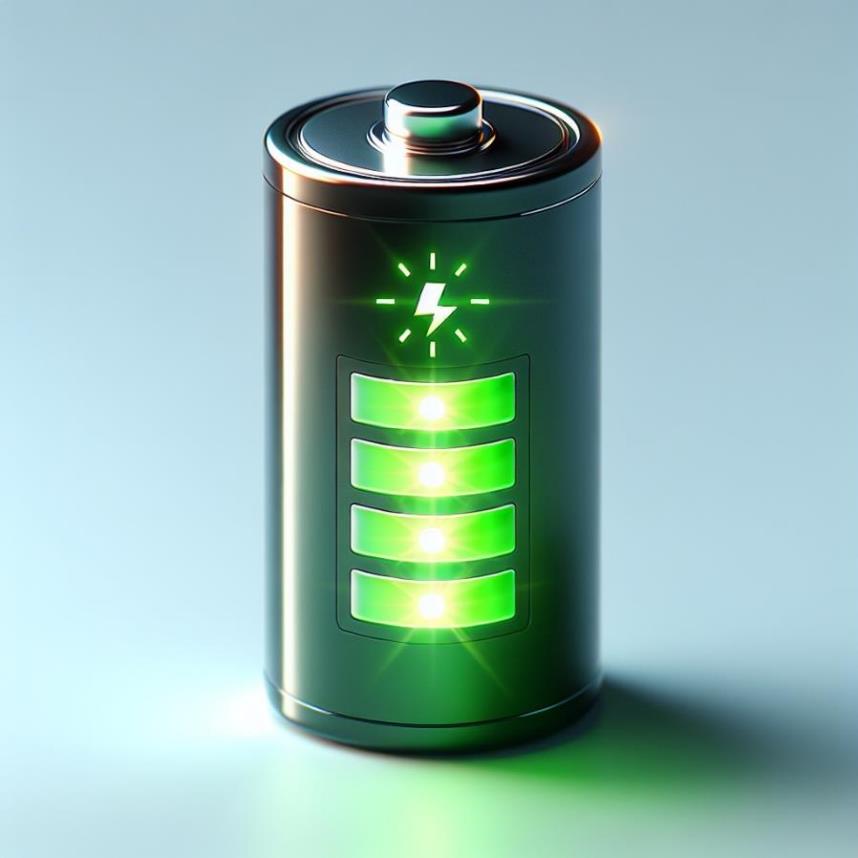 betrouwbaar
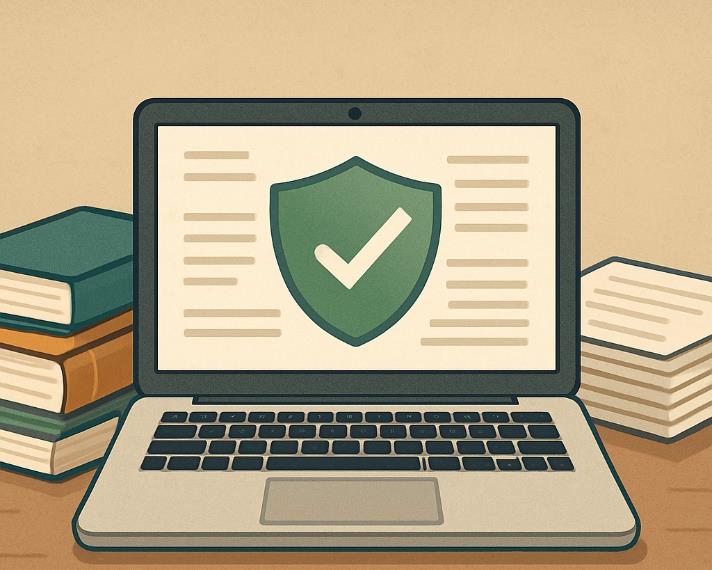 misleiden
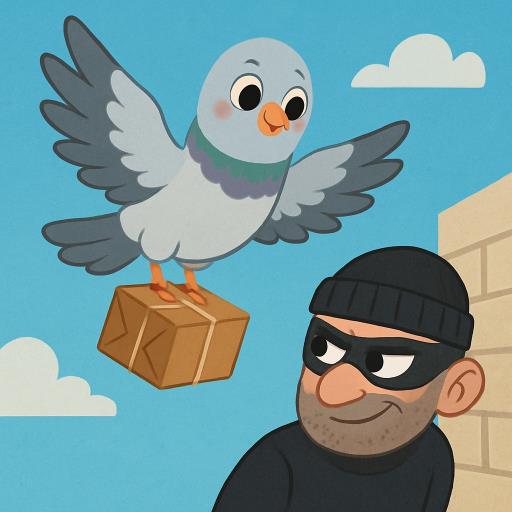 de kennis
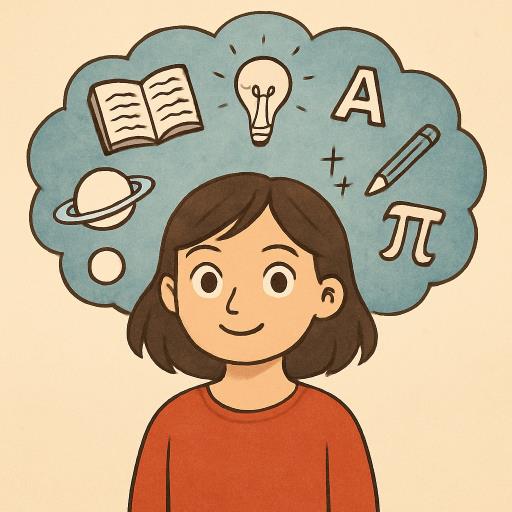 het nadeel
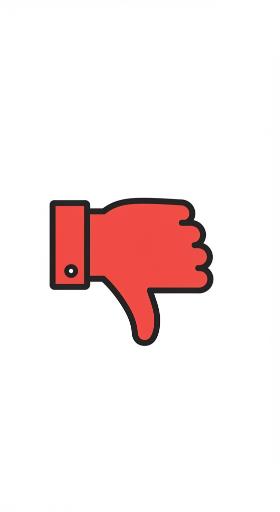 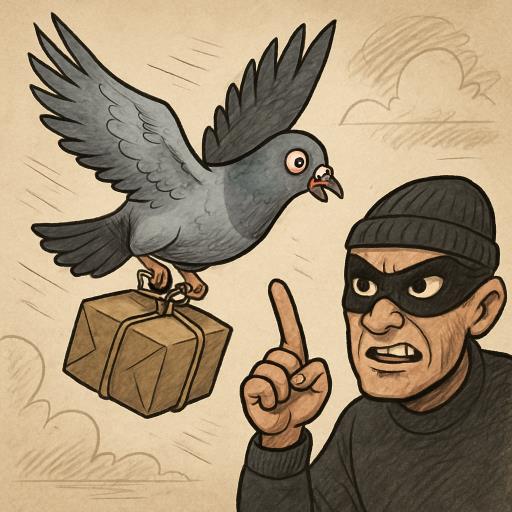 Op de woordmuur:
lastig
eenvoudig
= moeilijk

 
 
 
  



Deze duif vliegt telkens weg en is lastig te vangen!
= makkelijk, simpel

 
 
 
 

   

Zij vingen de rustige duif eenvoudig op het balkon.
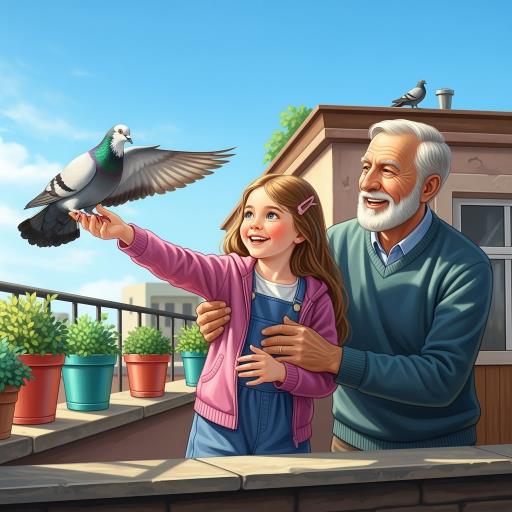 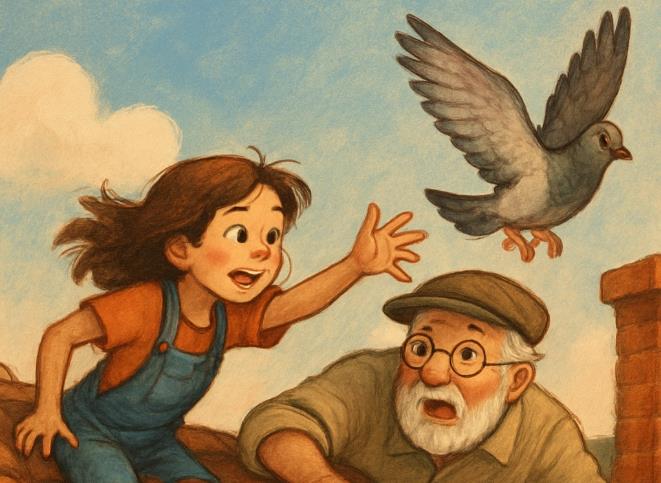 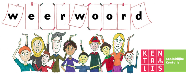 misleiden
informeren
= iets laten geloven wat niet klopt

 
  


Je wordt hier misleid. Je denkt dat dit een gewone knappe postduif is, maar eigenlijk brengt hij verboden spullen van een crimineel.
= vertellen hoe het zit, gegevens geven

 
 


  

  De politieman informeert de mensen op straat.
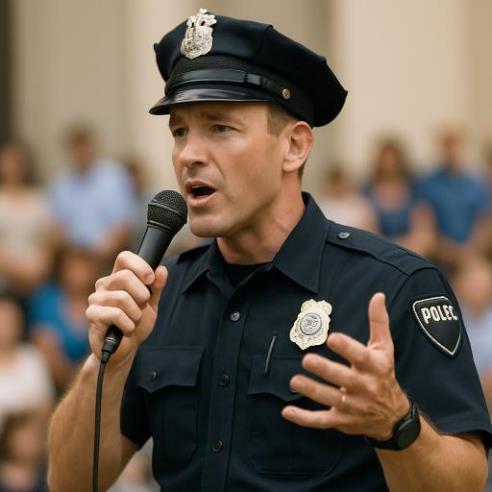 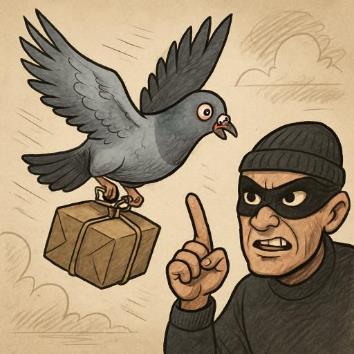 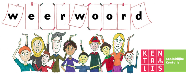 het hiaat
de kennis
= wat eraan ontbreekt
 
 
 
  



Ik weet niet veel over duiven. Dat is een hiaat in mijn kennis.
= de dingen die je weet
 
 
 
 
   

Zij heeft haar kennis goed gebruikt en de politie gebeld.
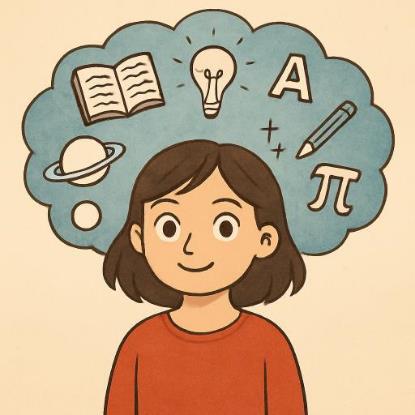 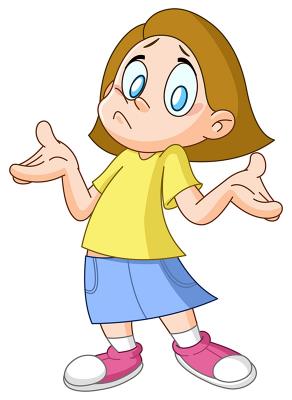 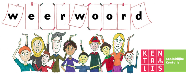 het voordeel
het nadeel
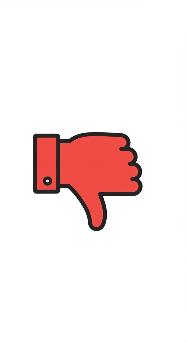 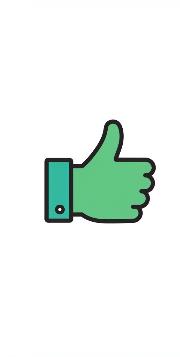 = de vervelende kant van iets
 
 
 



Het nadeel van slimme dieren is, dat criminelen ze kunnen gebruiken.
= iets wat gunstig is

 
 
 
 
   

Het voordeel van een postduif is, dat hij een brief kan bezorgen.
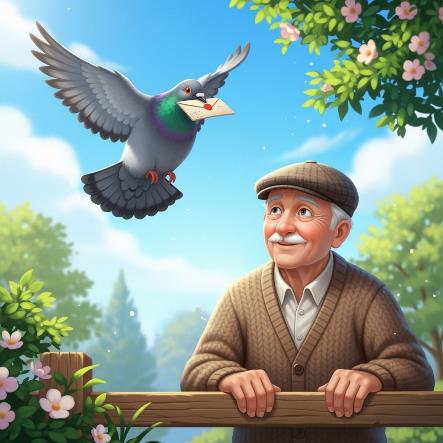 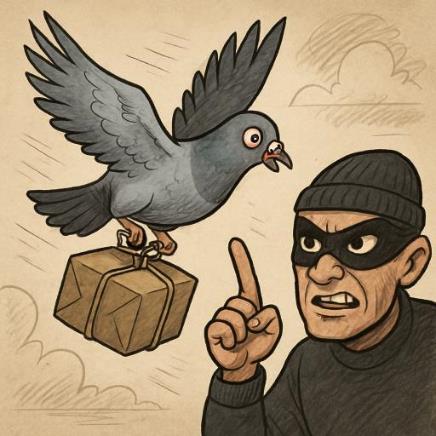 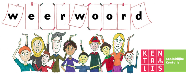 corrupt
betrouwbaar
= onbetrouwbaar zijn omdat je daar zelf iets aan hebt 
 
   

 
De jury was corrupt, want ze kozen niet eerlijk. De winnaar had beloofd geld te geven als hij zou winnen.
= juist, kloppend

 
 
 
 
   

Het gevonden apparaat geeft veel juiste informatie en is betrouwbaar.
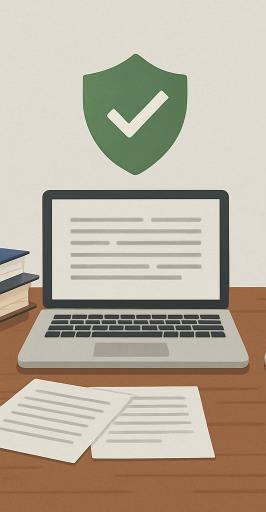 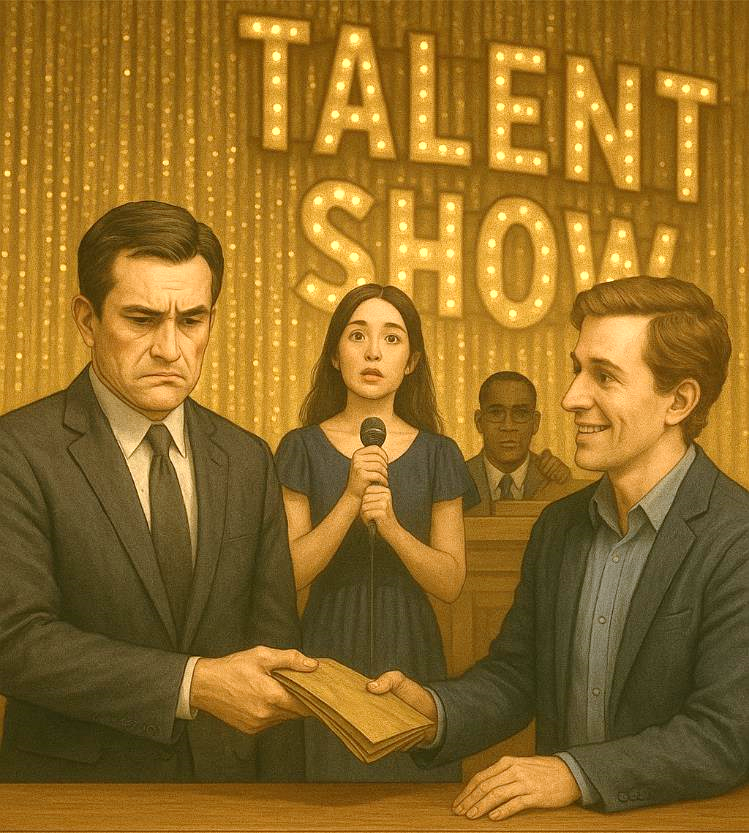 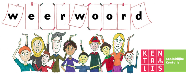 de crimineel
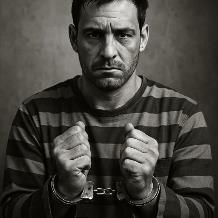 = de boef
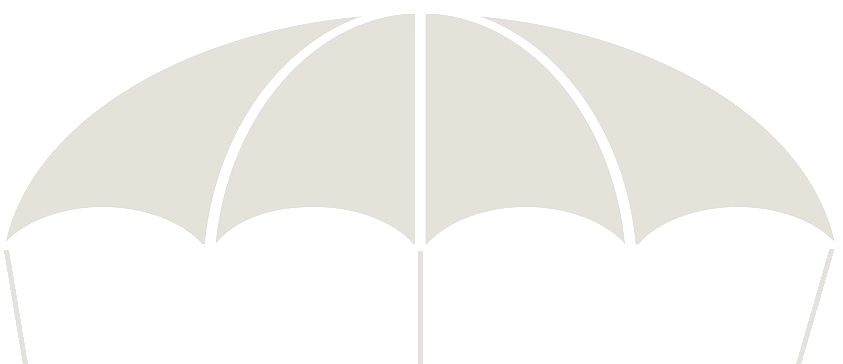 de hacker
de zakkenroller
de inbreker
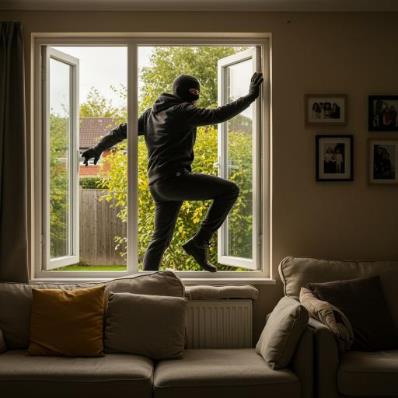 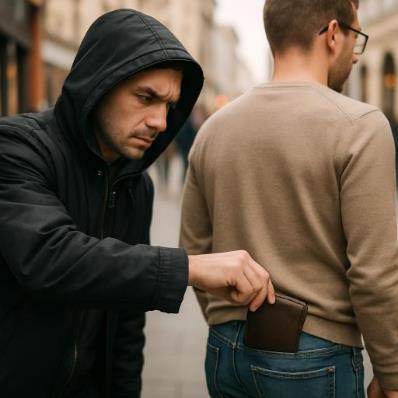 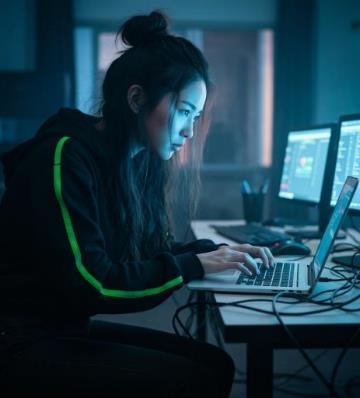 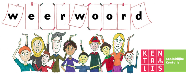 de energie
= de kracht waardoor iets werkt
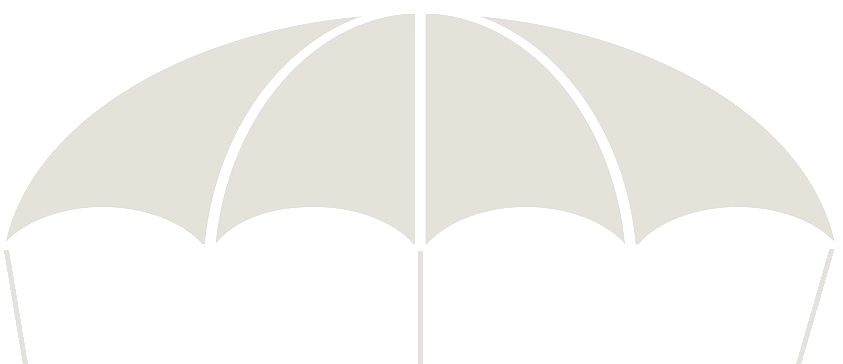 spierkracht
zonne-energie
elektriciteit
windenergie
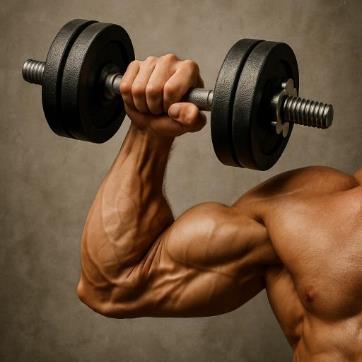 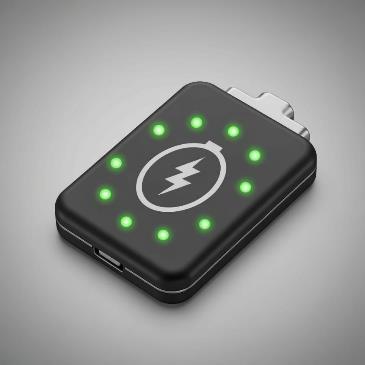 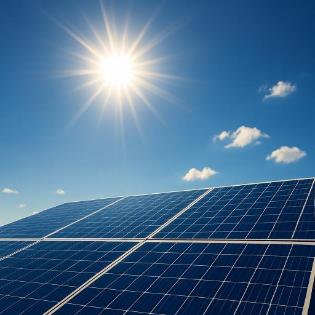 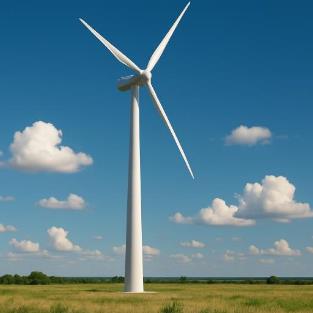 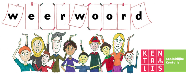 Zij vrezen dat de duif geen gewone postduif is, maar werkt voor een boef.
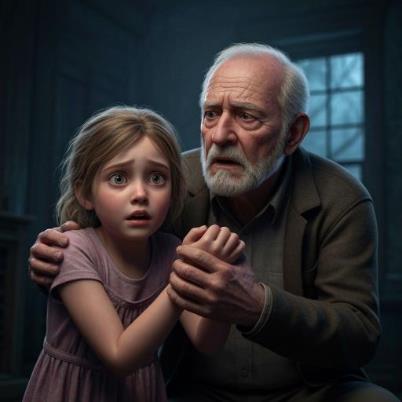 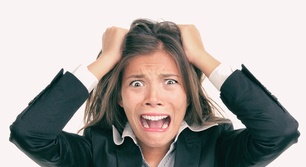 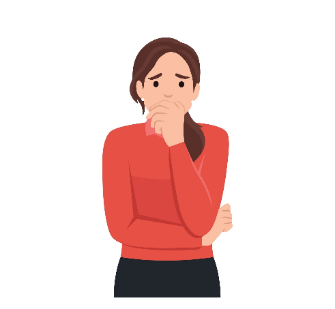 in paniek zijn
vrezen
bezorgd
= ergens bang voor zijn
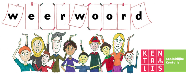 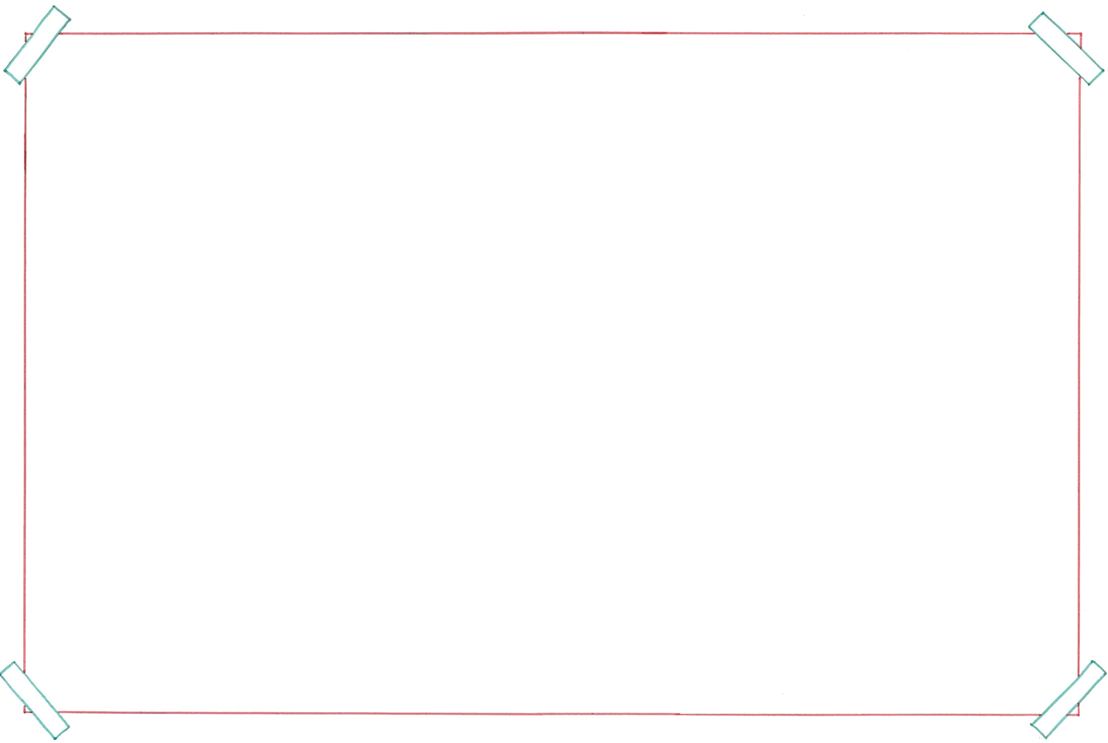 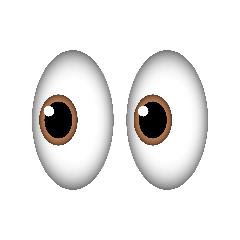 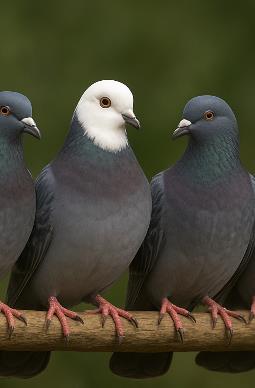 het uiterlijk
het kenmerk
= iets waaraan je iets of iemand kunt herkennen, bijvoorbeeld een witte kop
de eigenschap
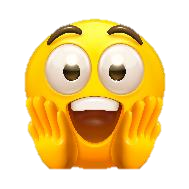 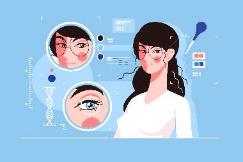 opvallend
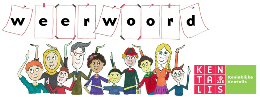 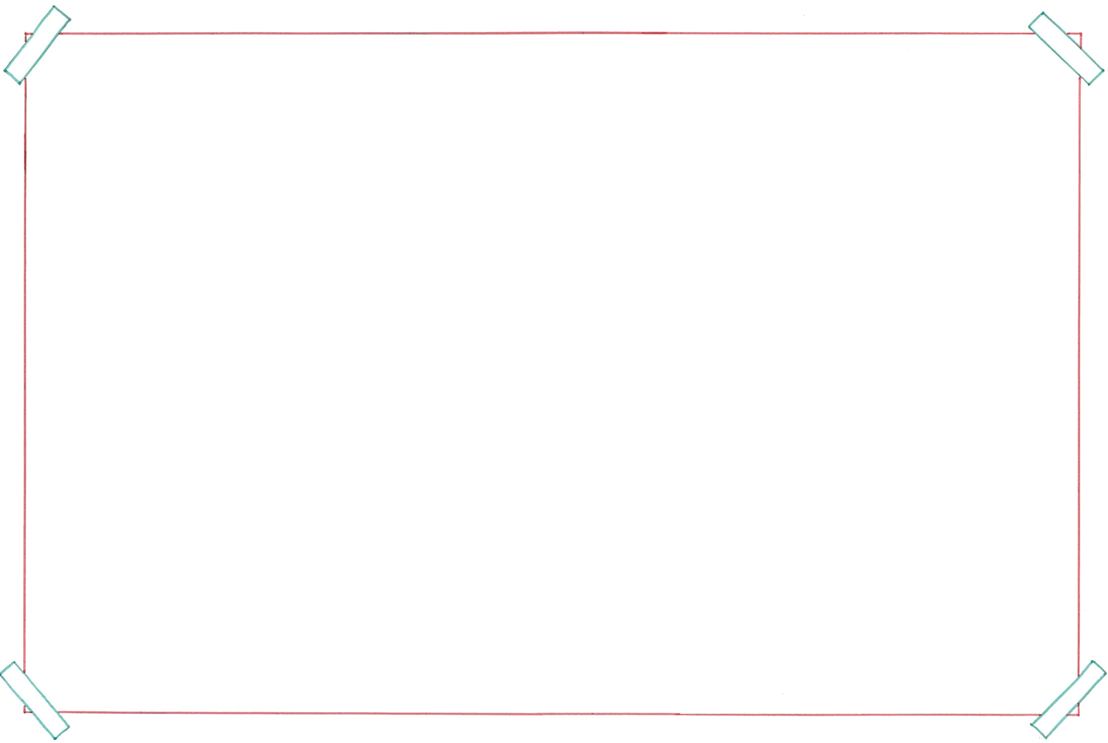 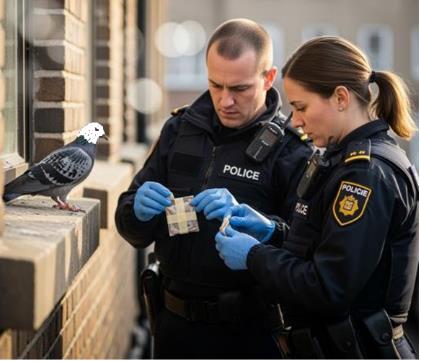 beoordelen
filteren
= controleren of iets klopt
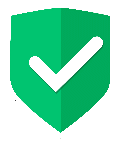 het selecteren
betrouwbaar
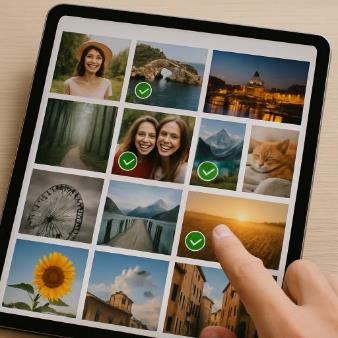 = juist, kloppend
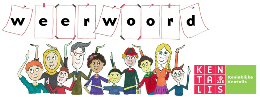